Тема : Гlадатал падежал.Такрар гьаби .  4 класс.
Дарс хlадур гьабуна ва  бачана  5 абилеб 
гимназиялъул авар мацlалъул 
ва адабияталъул мугlалим Магомедова Эльмира Багавдиновна
Дарсил мурадал: 
1)Падежазул цIарал ва гьезул суалал 
лъималазда лъай щула гьаби;
Предметияб цIар падежазде сверизе 
гьабизе лъай;
2) ЗахIматал хIарпал такрар гьари,
гьел битIун хъвазе ва 
цIализе лъаялъул мурадалда;
хъвавул калам цебетIей;
3)Берцин ва бацIцIад хъваялде куцай. 
Цоцалъ рекъон хlалтlизе ругьун гьари.
Гьудуллъи щула гьаби.
Рахьдал мацlалде рокьи цlикlкlинаби.
Дарсие къваригlунел  алатал: карточкаби,
алфавит, тlехь,  компьютер, доска,слайдал.
2
Аслияб падеж: 
 Аслияб жо дун буго
  Дир суалалги руго
 Дицалъидал  бицунеб
Предмет «Щив?» «Щий?»  «Щиб?»-али
3
Актив падеж:
Дун гьечебани дуца
Щиб гьабизе букIараб?
«Лъица?»тIахьал
цIалилел?
«Сунца?»лъимал, лъай кьелеб?
4
Хаслъул падеж:
Гьебни битIараб буго,
Амма дир  суал буго:
Гьал цIодорал  лъимал «Лъил?»
Каранда  кIутIи«Сундул?»
5
Кьовул падеж:
КигIан къацанданиги
Дилъе нуж рахунаро
«Лъие?»лъимал рокьулел?
«Сундуе?» рохел бугеб?
6
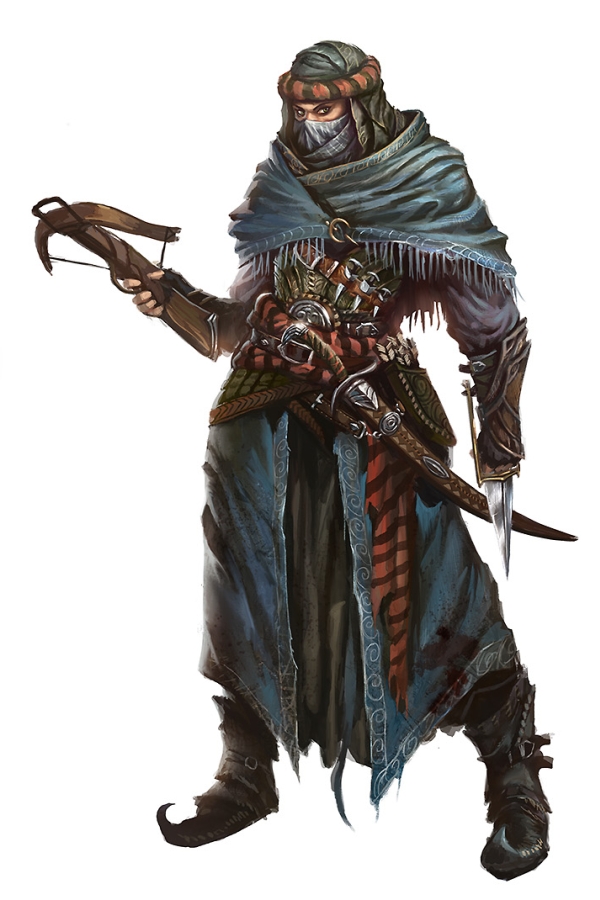 7
цI
тI
чI
гъ
Лъ
гь
гI
хъ
хь
хI
кь
кI
кк
чч
цIцI
сс
хх
лълъ
чIчI
8
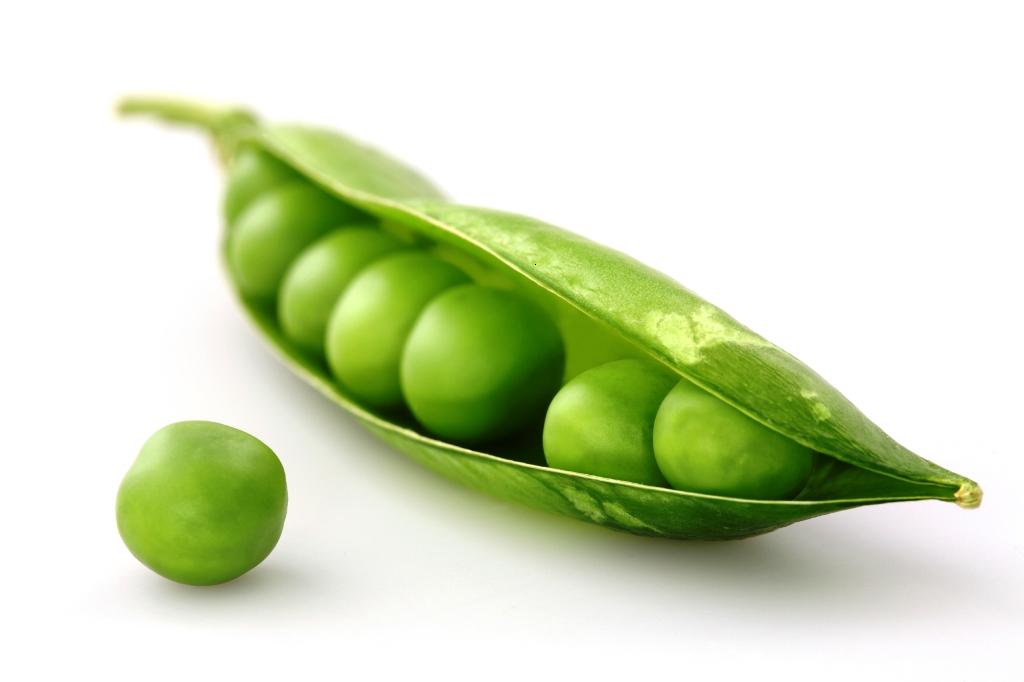 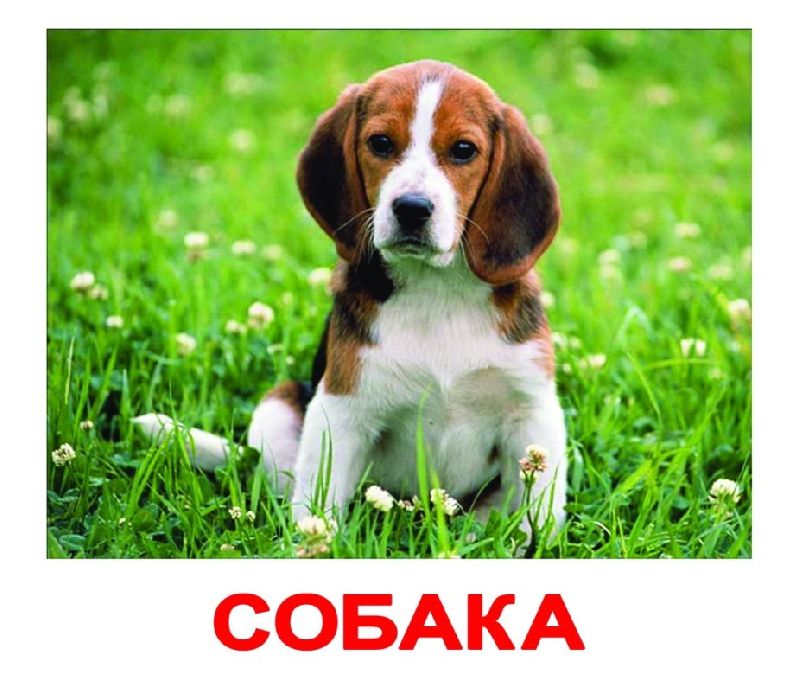 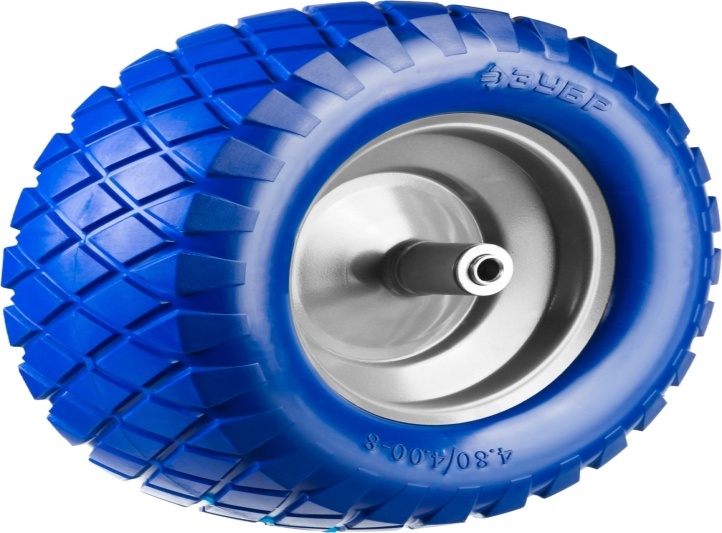 Гьоло
Гьоко
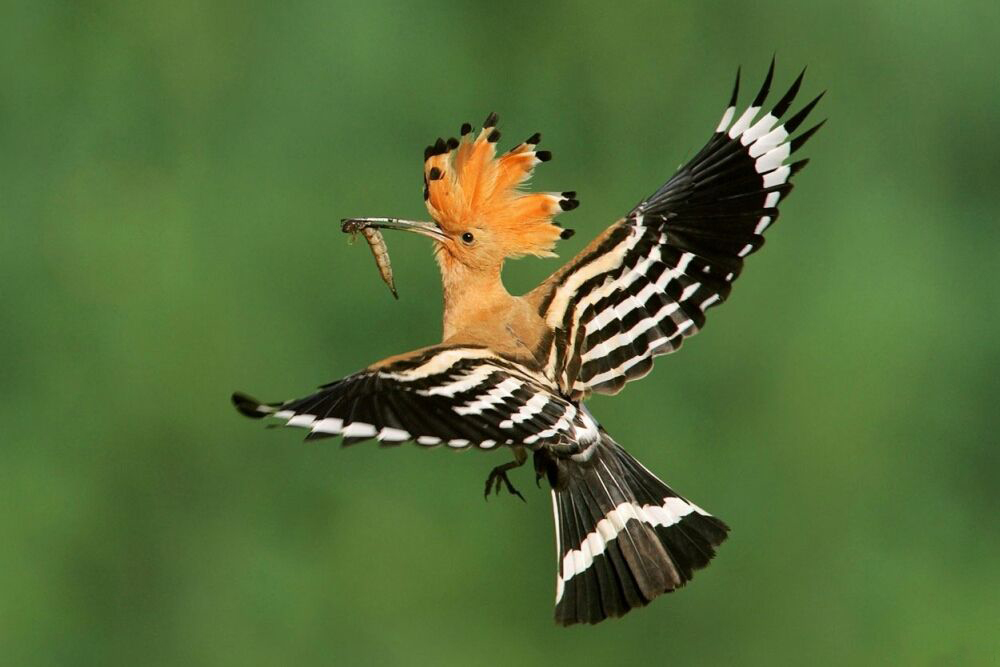 Гьой
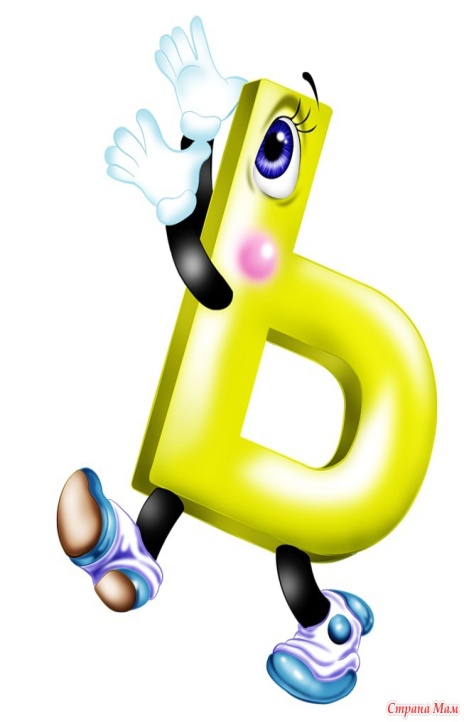 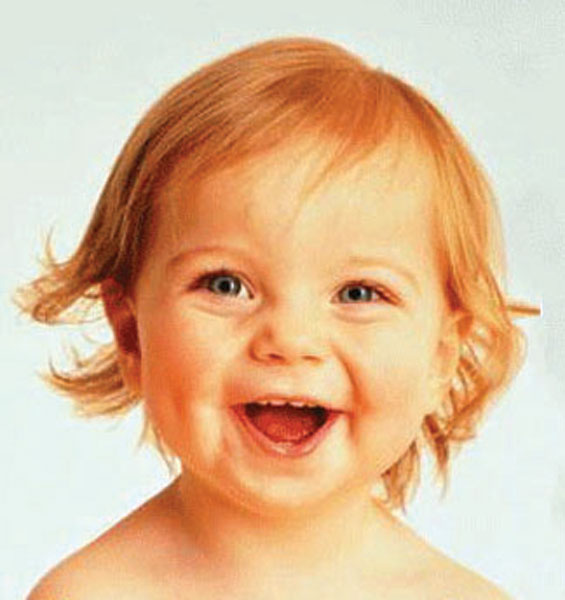 Гьумер
Гьими
Гьудгьуд
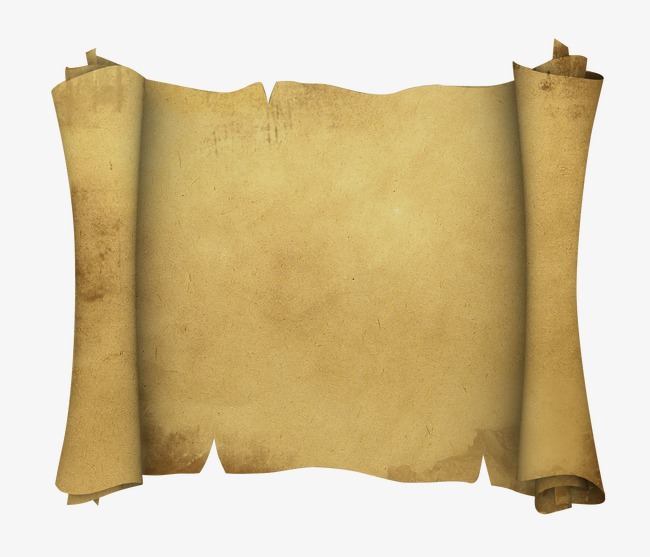 ,,,
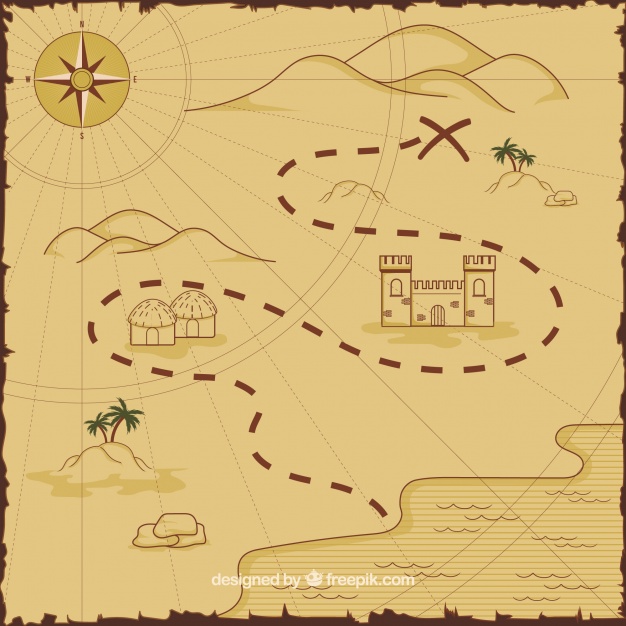 Предметияб цlар
бицанкlаби
кицаби
тlехьалдасан хlалтlи
Хъачагъ
10
Къоло ункъабилеб декабрь
Классалда х1алт1и
11
Суратазда цlарал слогазде рикьун, тетрадазда хъвай. Жинс бице
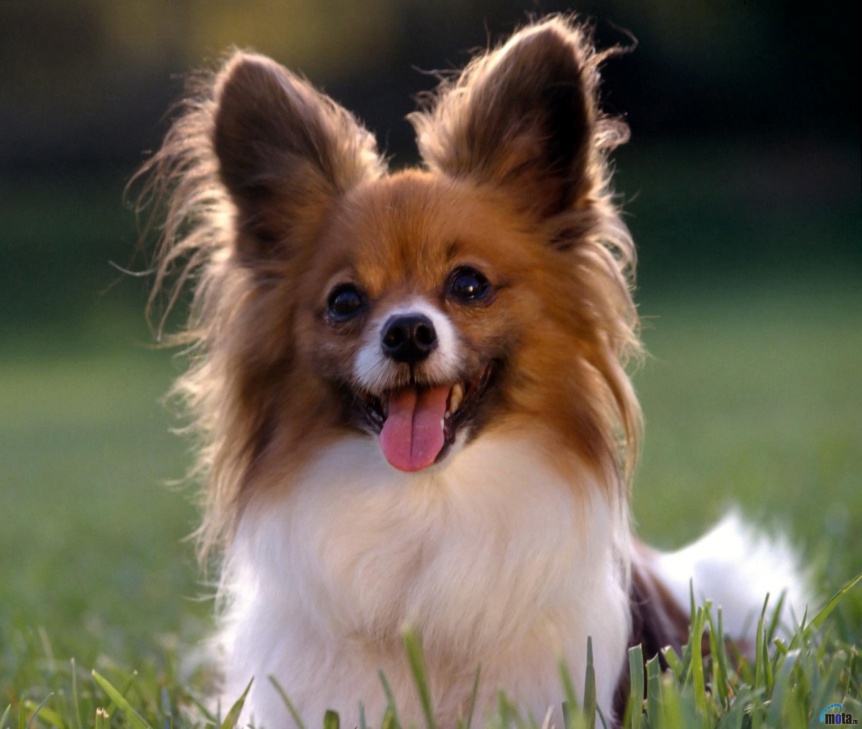 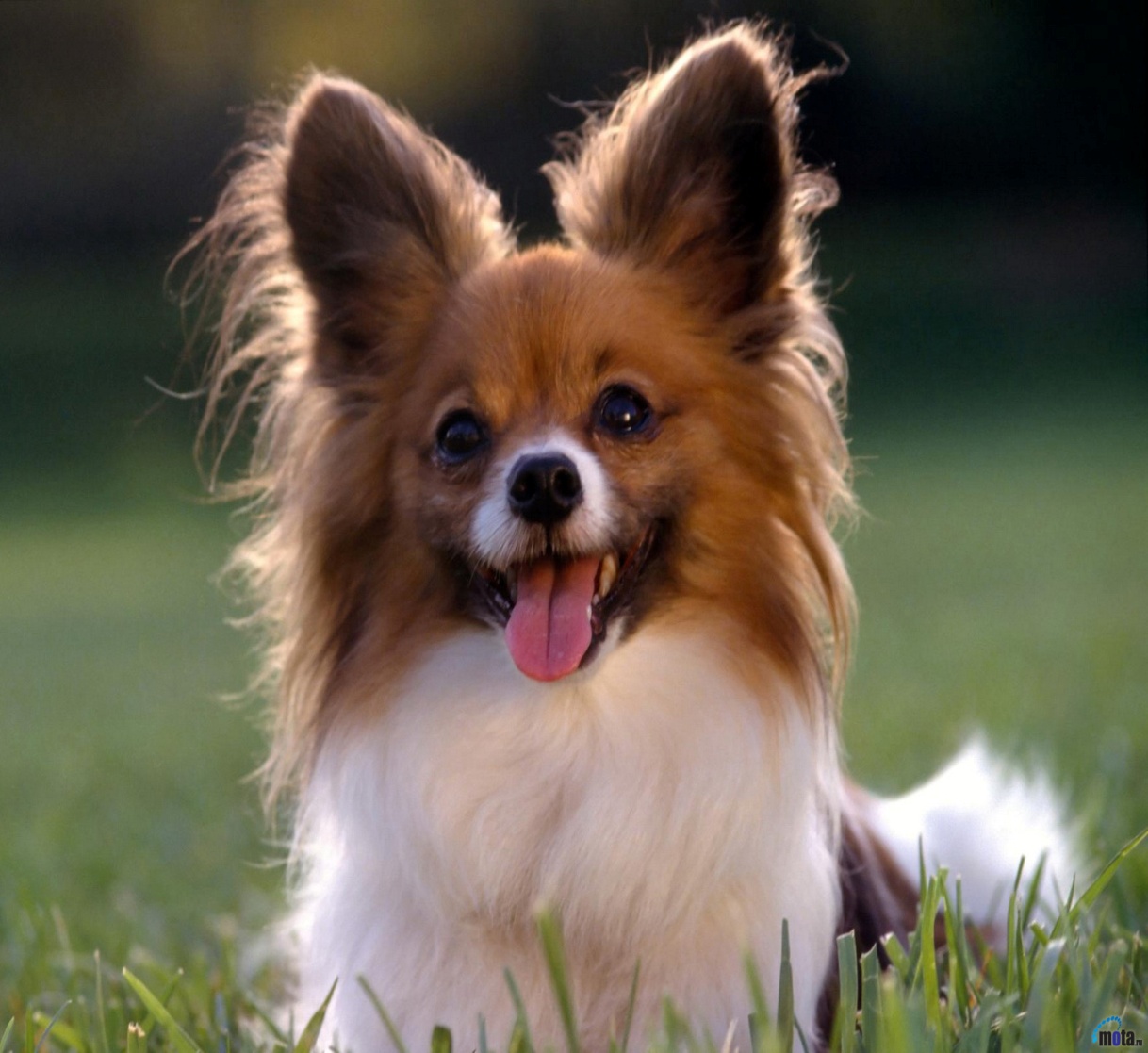 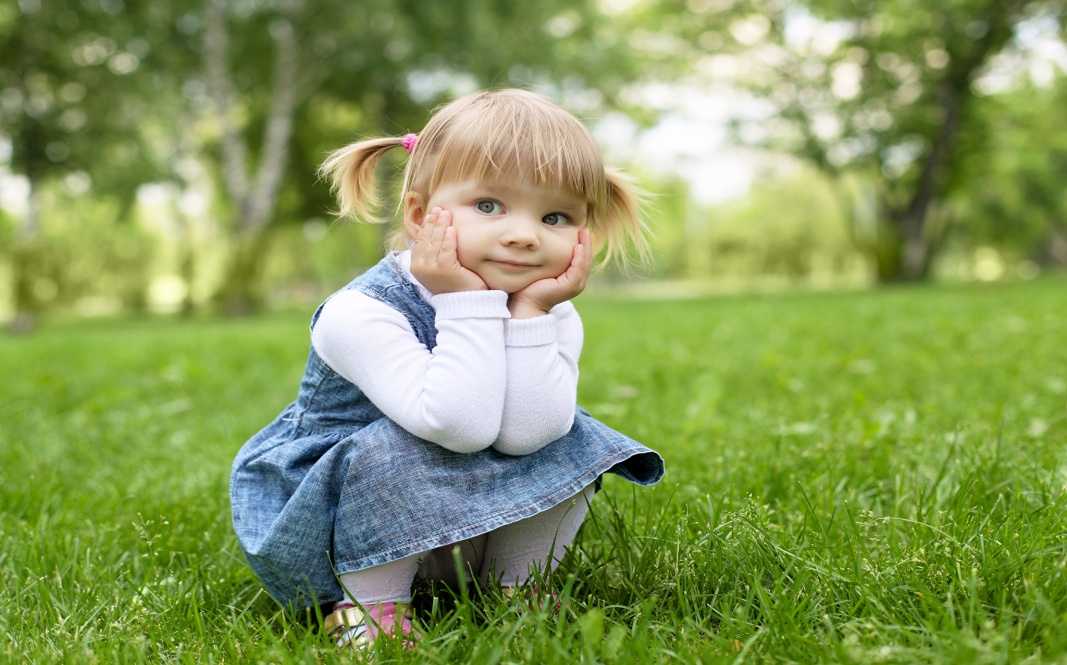 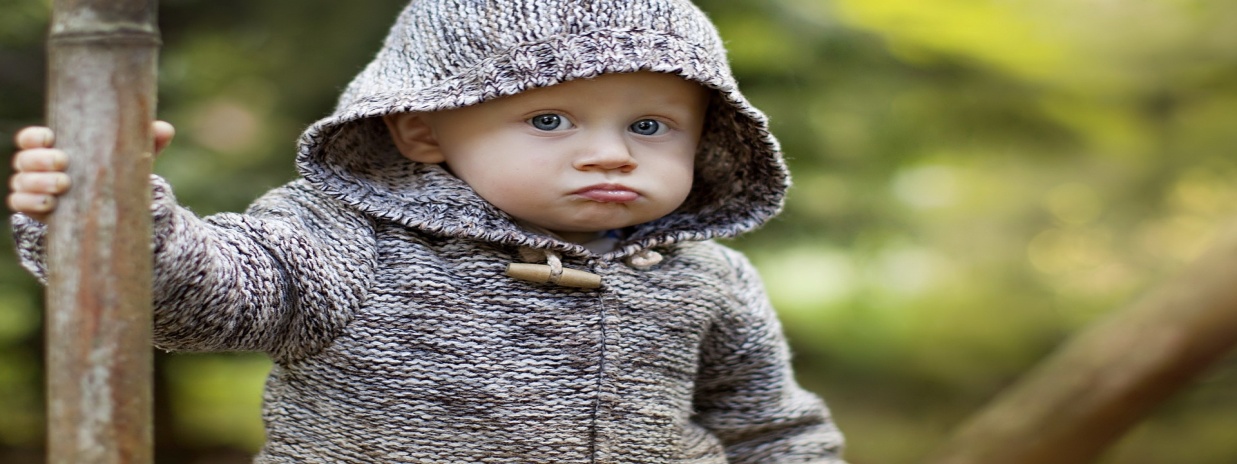 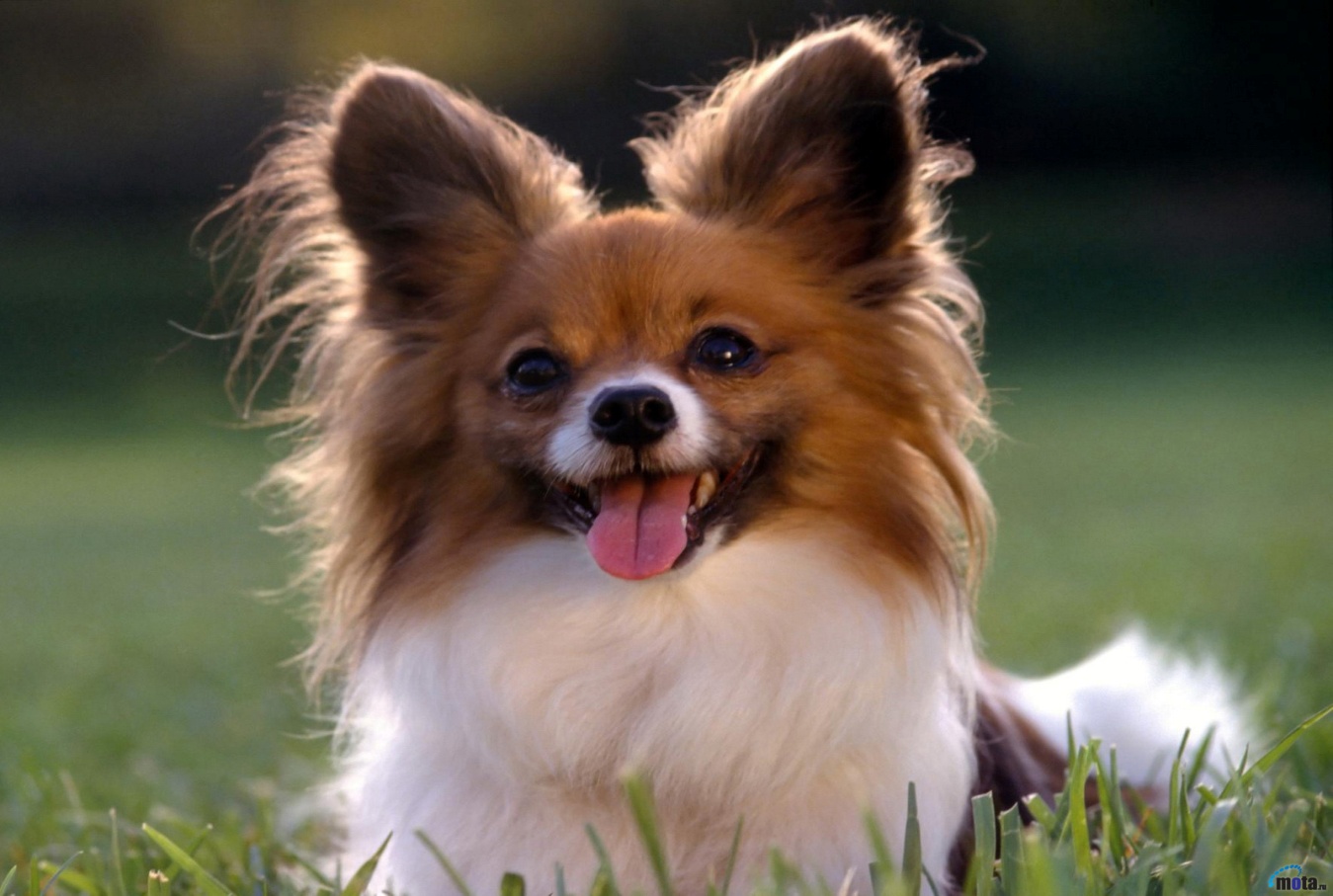 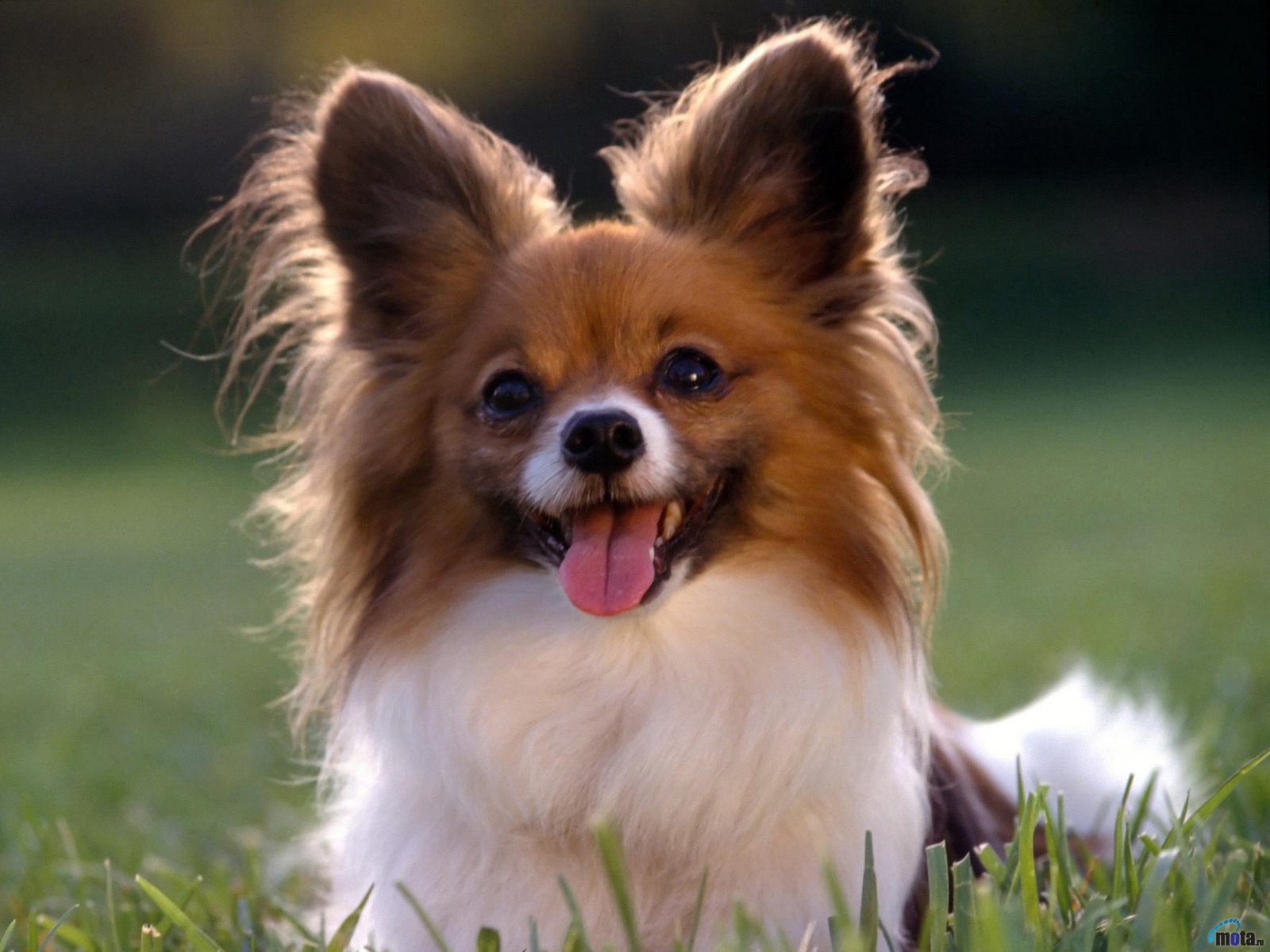 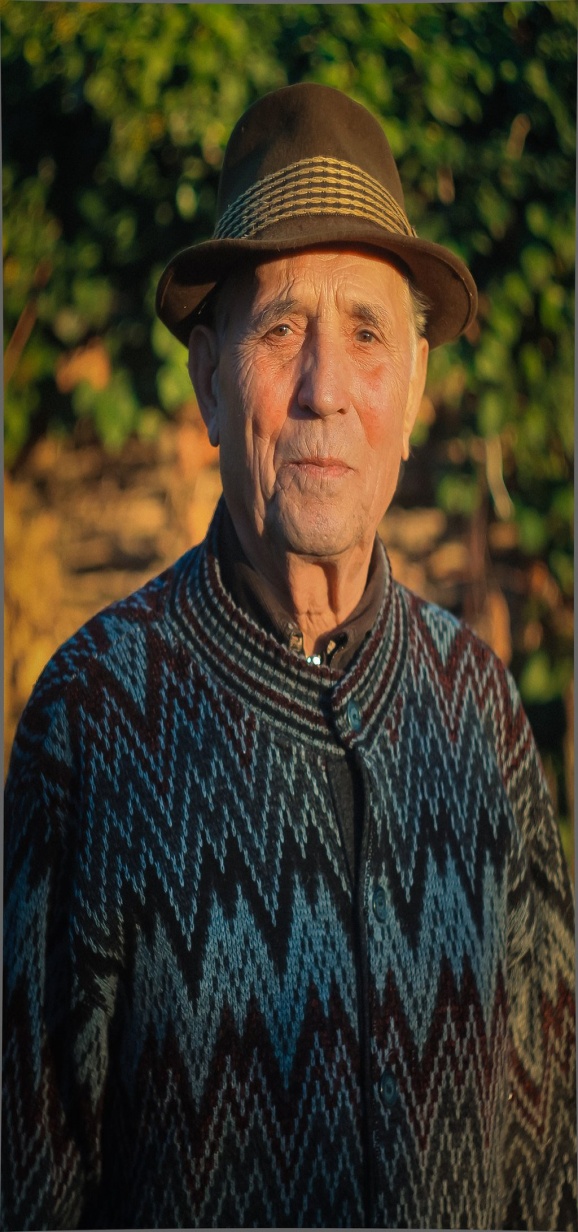 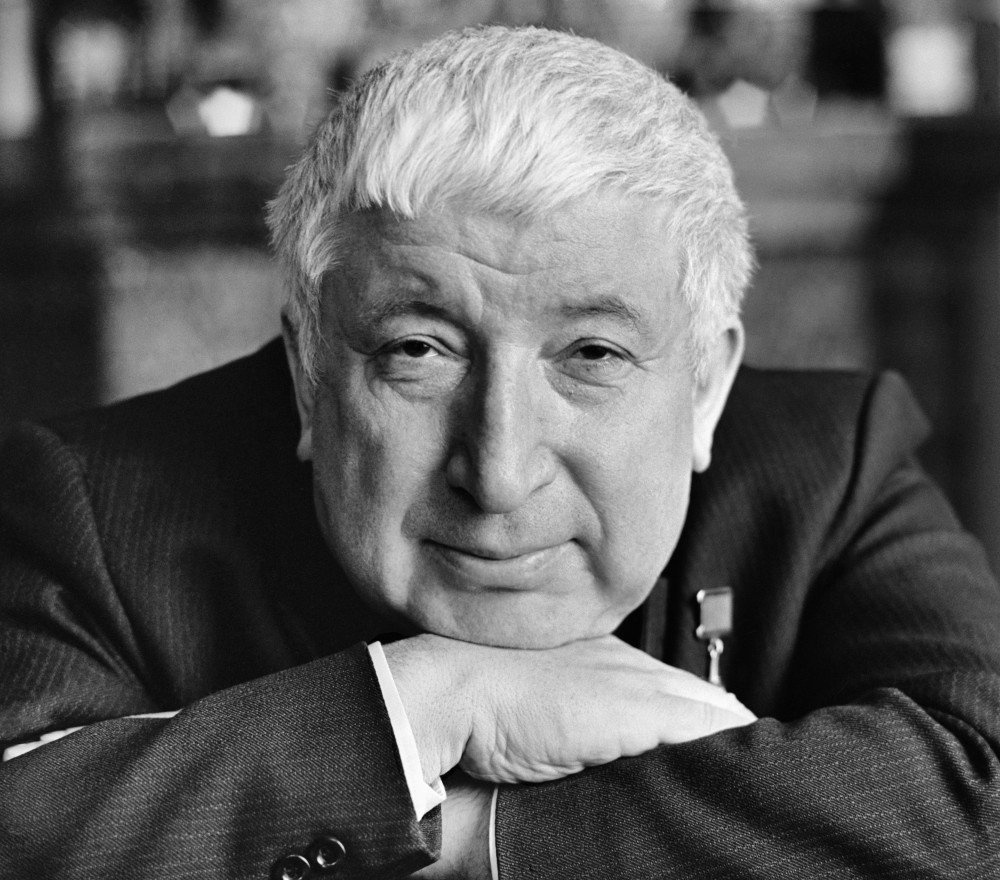 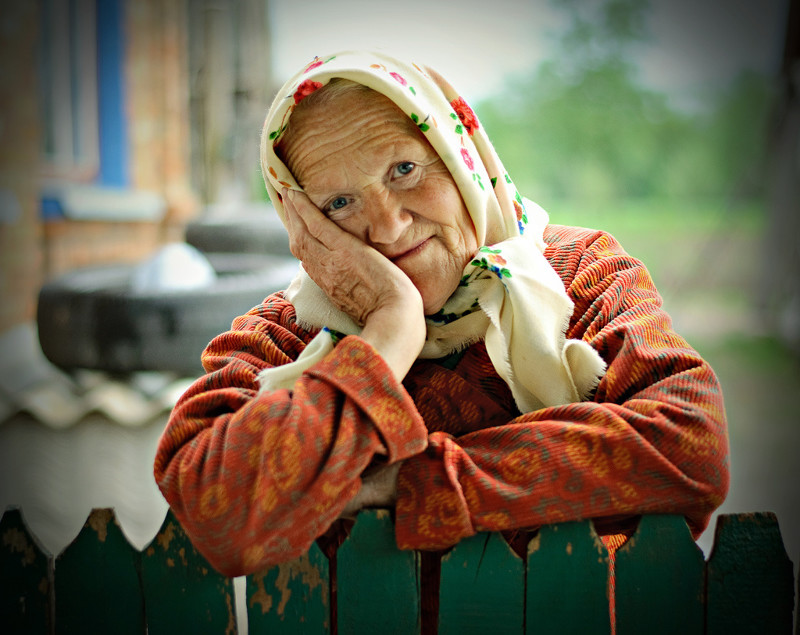 12
.
ГIун-дул,  бе-рал,  яс,  гьой,  вас, кlу-да-да,   кlо-до,  Ра-сул Х1ам-за-тов мацl.
13
Физминутка
14
Гьанир гъалат1ал рате:
15
«Хlарп хисе»Цо хlарпги хисун, рагlул магlна хисизабе
Масала : рахь-рахъ
Бакъ –            хъабахъ-
Рачl -                     Цlа - 
Мал -                     Бел-
бакь
хъарахъ
рахь
ца
малъ
гел
16
Тексталда аслияб падежалда ругел предметиял цlарал рате ва гьезие суалал лъе. Бицанкlоялъе жаваб бате
Гьанги, квасги, квине хlанги кьолеб жо?
                     (Чахъу)
17
Тексталда актив падежалда ругел предметиял цlарал рате ва гьезие суалал лъе. Бицанкlоялъе жаваб бате
Бетlералъ гьоцlо тlолеб,
Рачlалъ загьру бикьулеб?    

                                             (Най)
18
Тексталда хаслъул падежалда ругел предметиял цlарал рате ва гьезие суалал лъе
Бетlер катил,
Керен хlанчlил,
Хlули гlансил
Гlинда цlодор. Лъимал, щиб
гьеб кколеб?
(Руз)
19
Тексталда кьовул падежалда ругел каламалъул бутlаби рате рате ва гьезие суалал лъе
Жиндиего танагlан, дагьлъулеб 
Чидае кьунагlан гlемерлъулеб жо щиб?           
(Гlакълу)
20
Кицабазул дунялалде сапар
1)…….бадибе абула, ……нахъасан абула.
( Актив падеж)
2)……… хlалтlичlони,……….свакала.
 (Аслияб падеж)
3)……хlалтlи гlемераб, ……. чlанда гlемераб.
(Хаслъул падеж)
4)…… наку чlвазегlан , жиндирго къаданиб зани чlвазе лъикlаб.            (Кьовул падеж)
Кумекалъе рагlаби: гlакъиласул, хlалихьатил, тушманасе, бахlарчияс, хlалихьатица,бетlер , хlатlал
21
.
Кlалъалареб,
билълъунареб,
Гlин гуреб, квер гуреб,
Гlадамасда малъарулеб. 
								(тlехь) 
ХIалтIи 3I гьумерI4
22
Бит1ун ккезаре .
Аслияб падеж     лъица?  сунца?
Актив падеж       лъие?  сундуе?
Хаслъул падеж   щиб? щив? щий? щал? 
Кьовул падеж       лъил ?сундул?
23
Рокъобе  х1алт1и :
Х1алт1и  59      гьумер 26
24
Рефлексия
Дие бокьула авар мац!
Дие бокьула авар мацl.
25